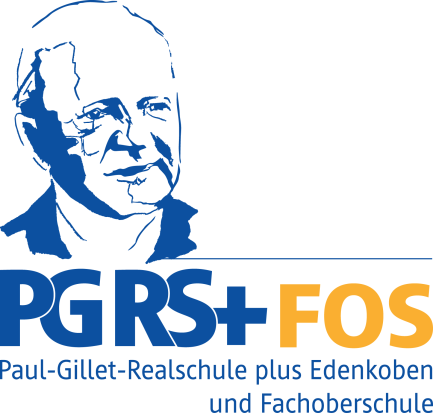 Französisch
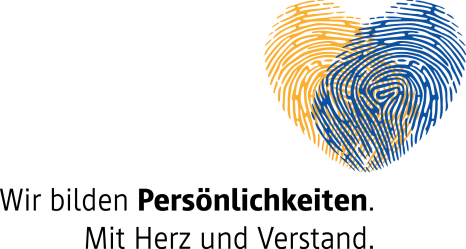 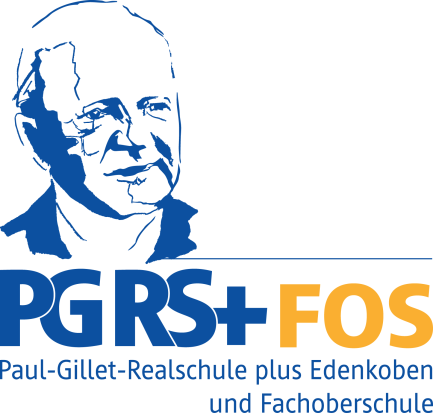 Französisch
Warum?
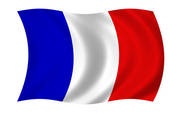 Wer?
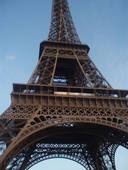 Wie?
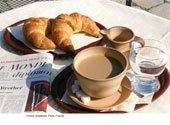 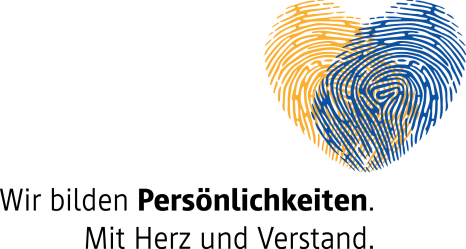 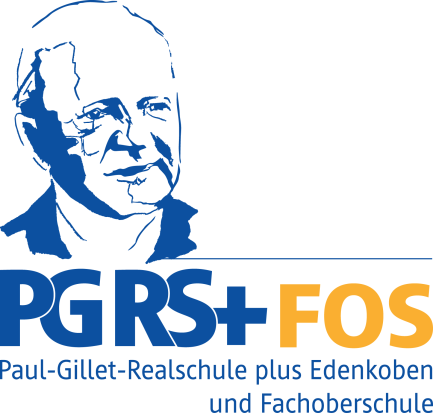 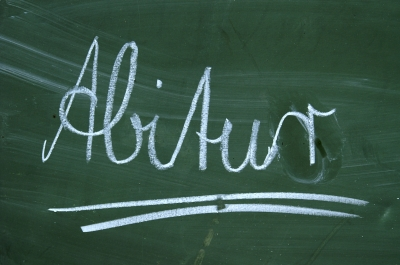 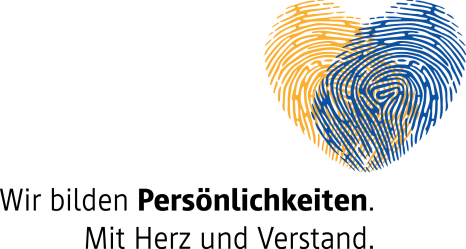 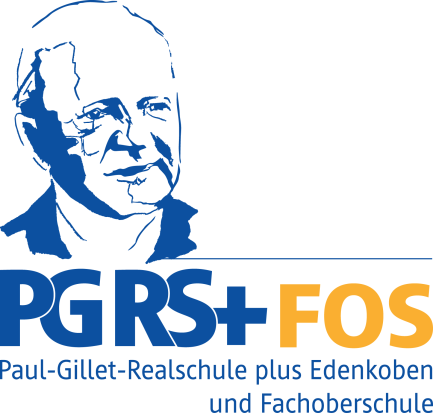 Bessere Berufschancen mit Französisch
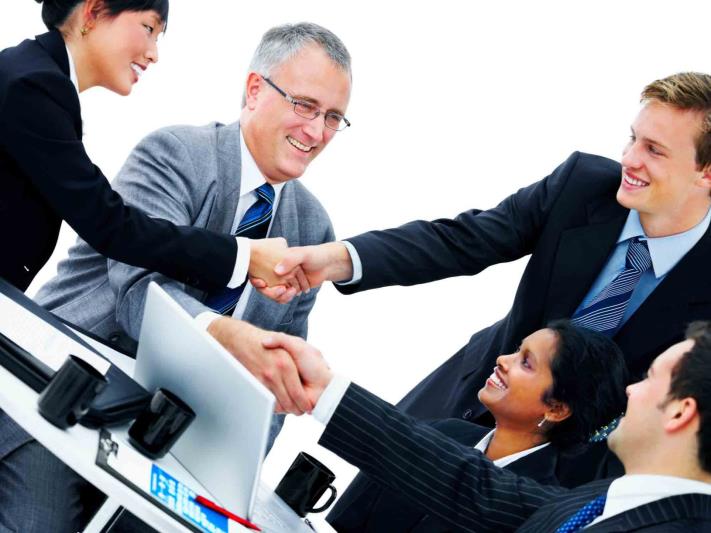 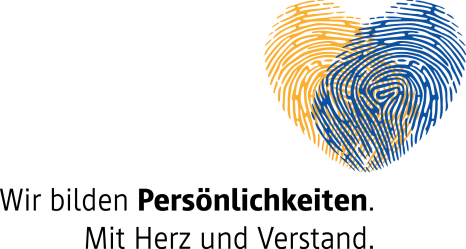 Französisch = Weltsprache
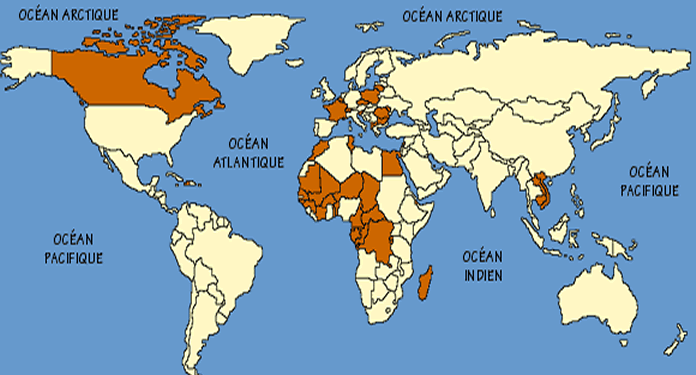 Frankreich 
= unser Nachbarland
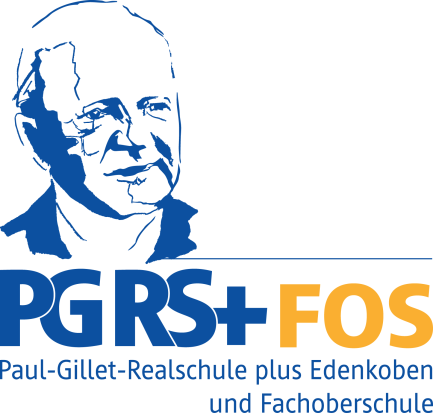 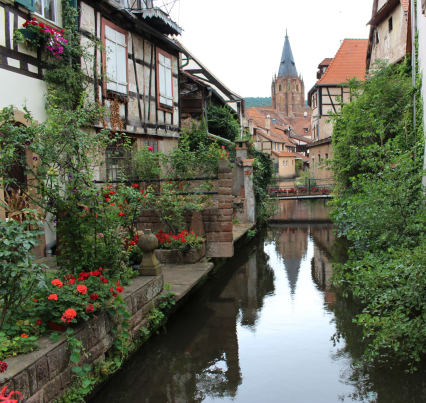 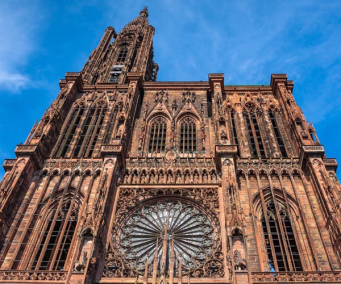 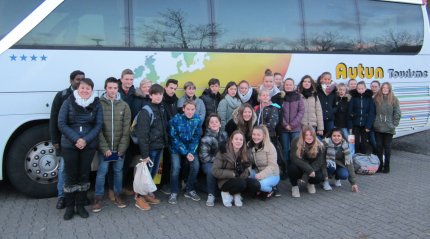 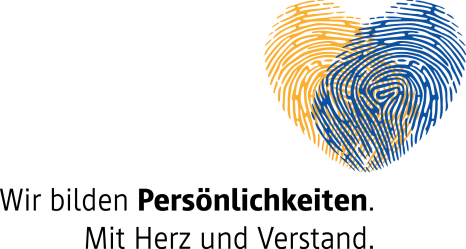 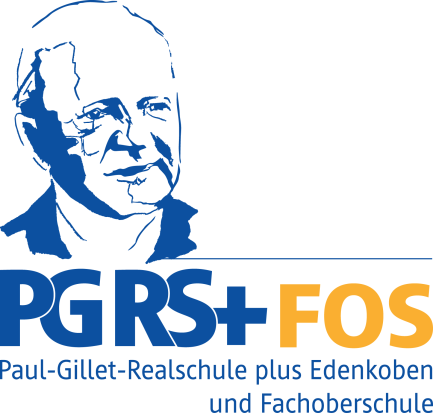 Wer 
kann Französisch wählen?
Jeder,

der Interesse an der französischen Sprache und Kultur hat und

der gute Erfahrungen beim Erlernen der 1. Fremdsprache gemacht hat (Gespräch mit Englischlehrer/in sinnvoll)
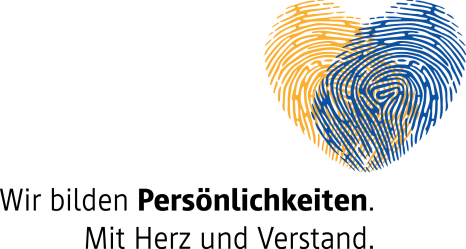